2nd Meeting
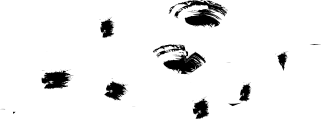 Unit 2 Lesson 1
Let’s Count!
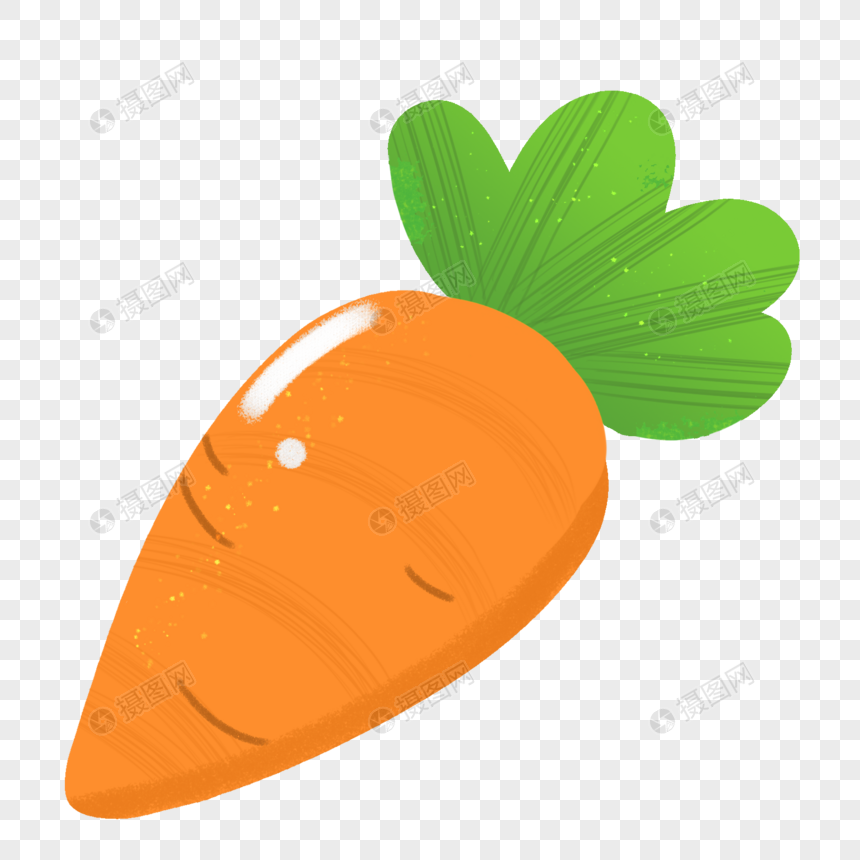 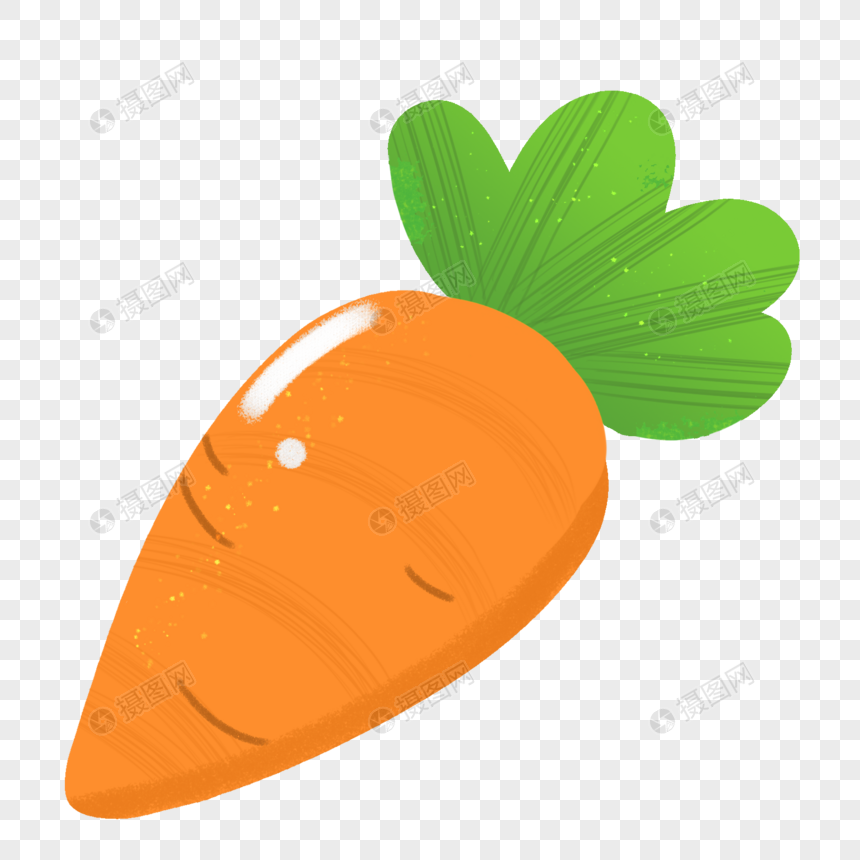 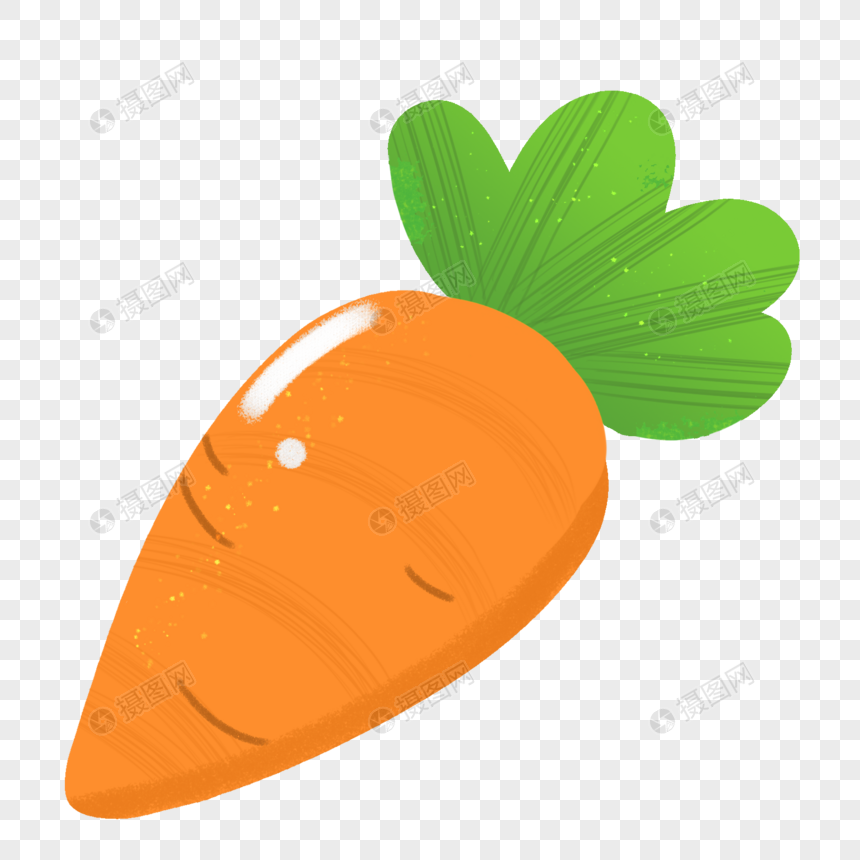 GRAMMAR FOCUS
Plural nouns
Information question with how many
LESSON OBJECTIVES
In this lesson you will learn some classroom objects and practice counting.
SENTENCE PATTERNS
How many _________ ? (+ nouns)
_________ _________.

How many pencils?
Four pencils.
Nouns
Singular
Plural
one book
two books
one pencil
three pencils
one eraser
four erasers
1, 2, 3!

Shh! Be quiet!                    
Shh! Be quiet!
Listen carefully.
Listen carefully.

Let’s count!
1! Say, “1”
2! Say, “2”
3! Say, “3”
1, 2, 3!

Let’s count!
4! Say, “4”
5! Say, “5”
7,  8, 9, 10!
Let’s sing a song!
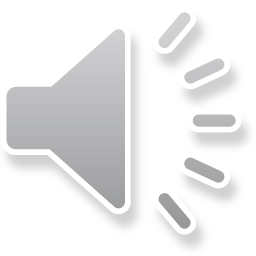 How many umbrellas?
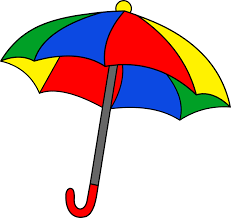 One umbrella.
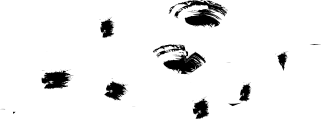 How many umbrellas?
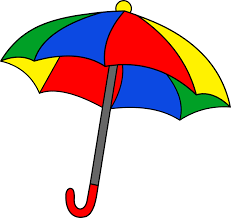 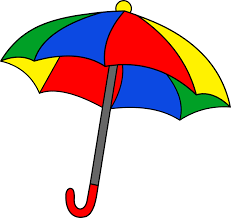 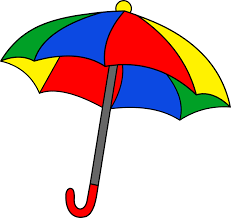 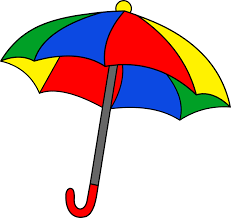 Four umbrellas.
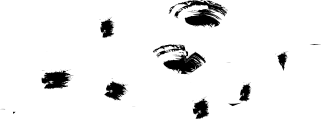 How many desks?
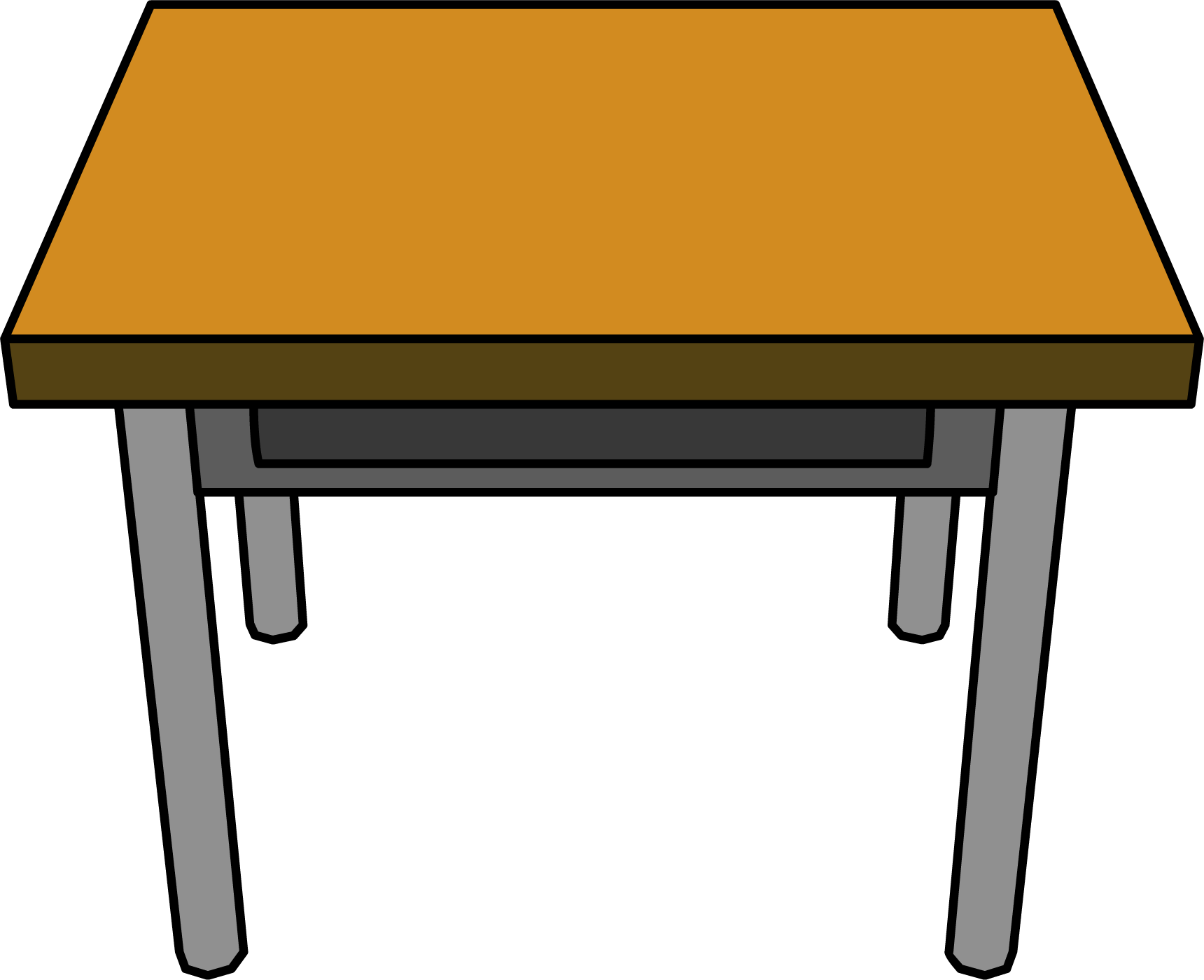 One desk.
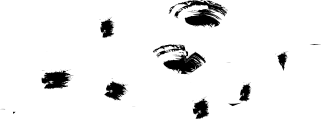 How many desks?
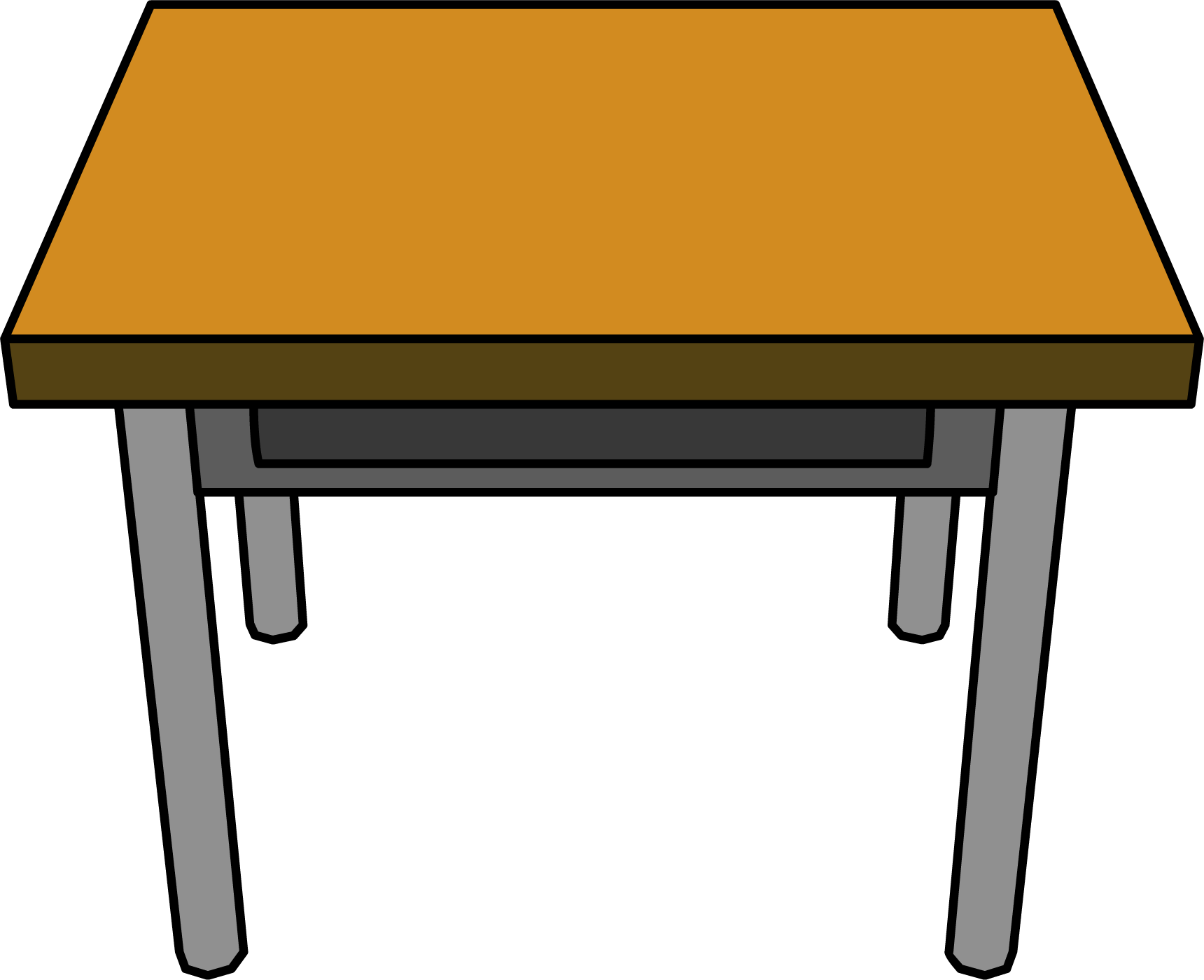 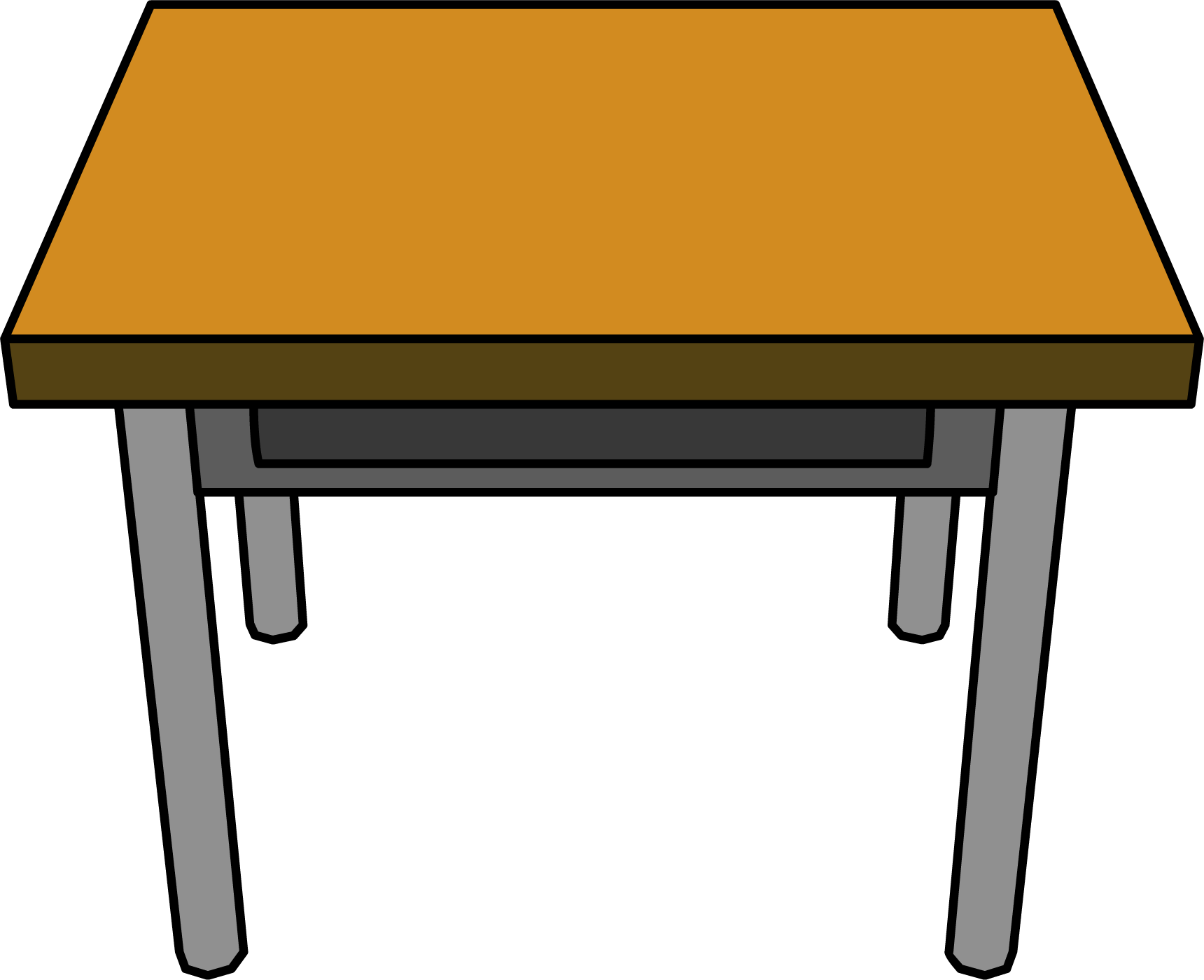 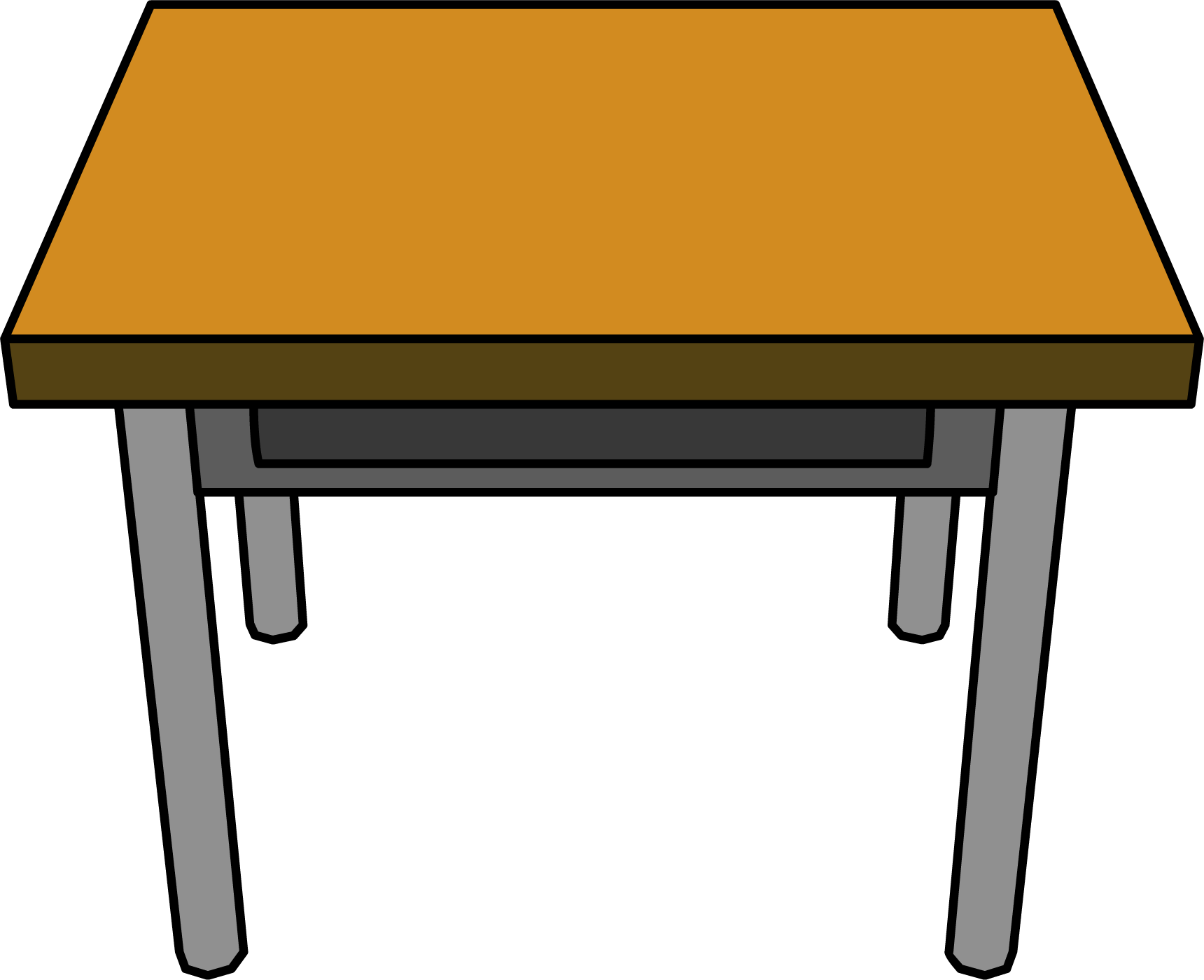 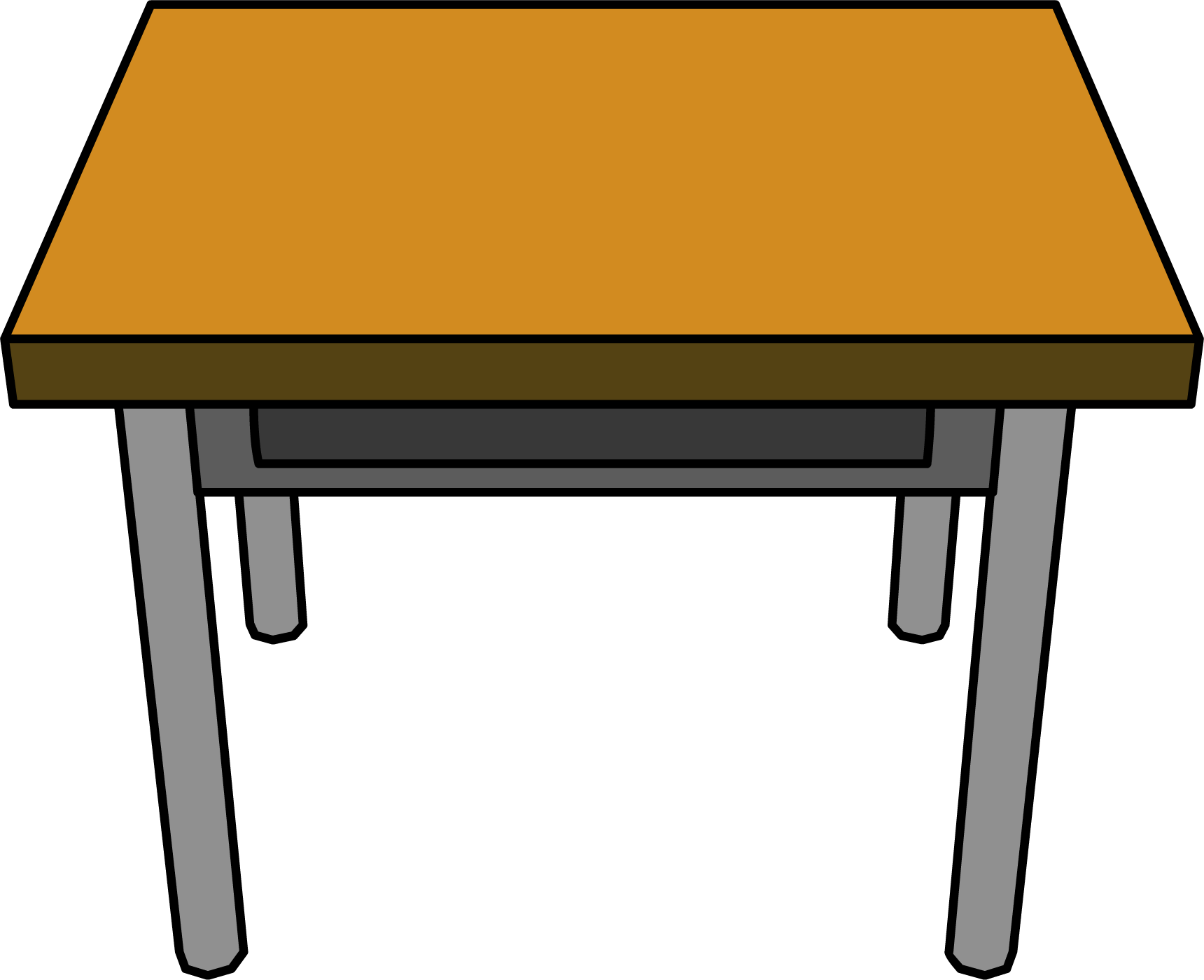 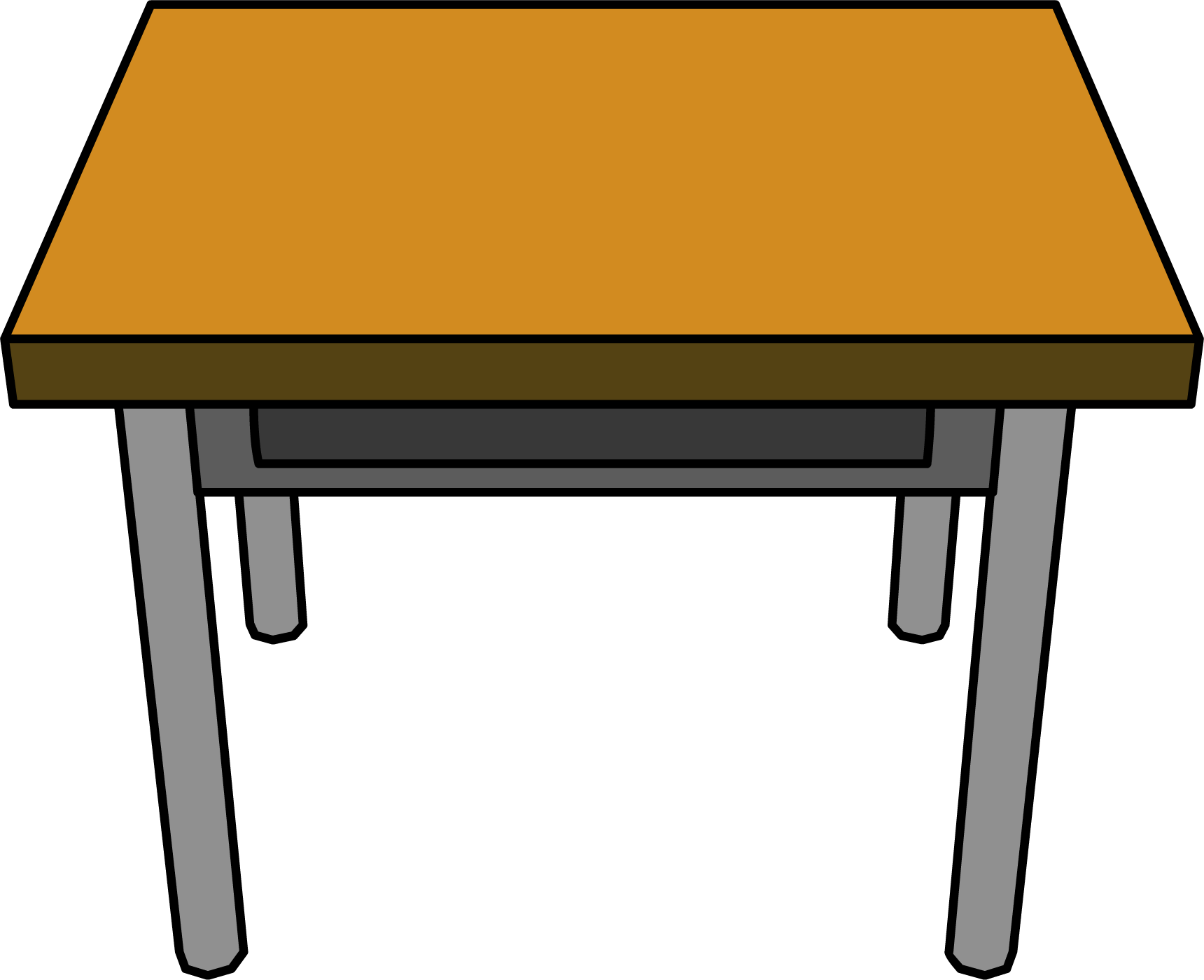 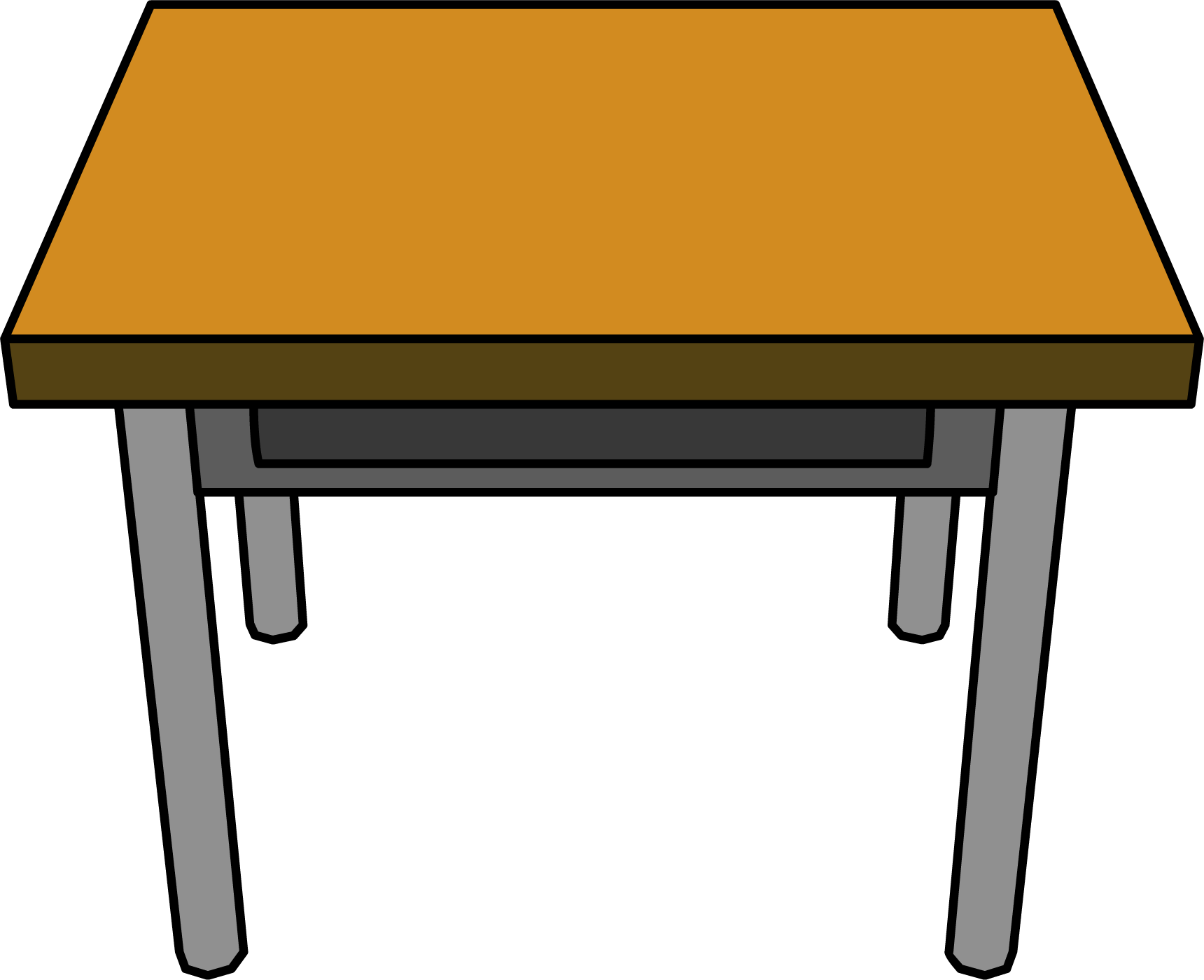 Six desks.
How many chairs?
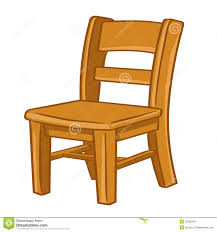 One chair.
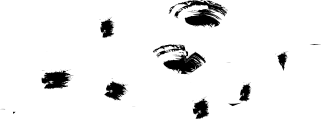 How many chairs?
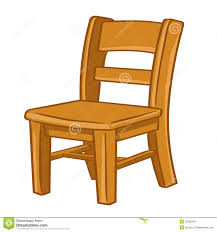 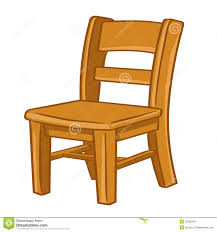 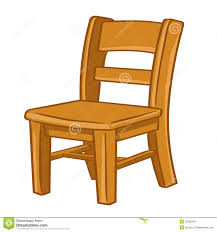 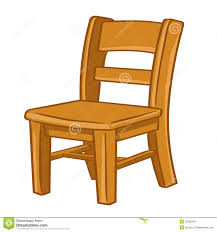 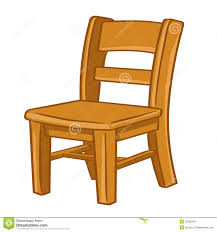 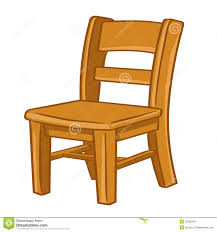 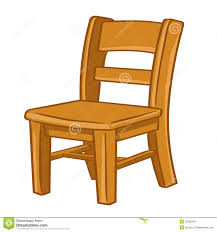 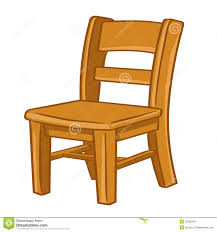 Eight chairs.
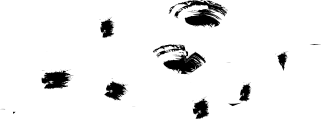 How many pencils?
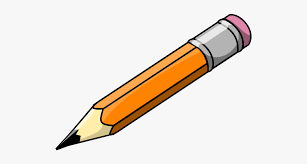 One pencil.
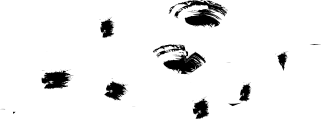 How many pencils?
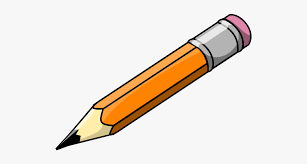 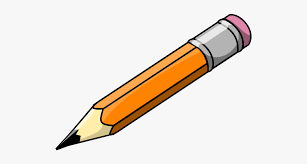 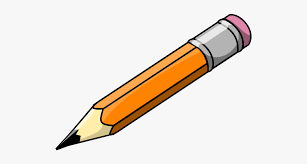 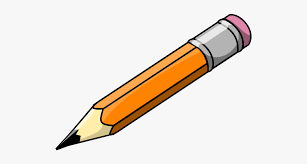 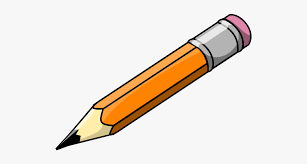 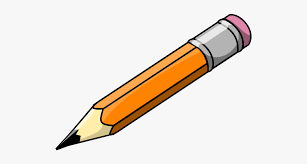 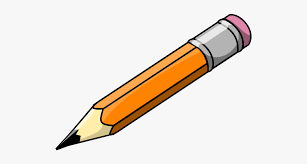 Seven  pencils.
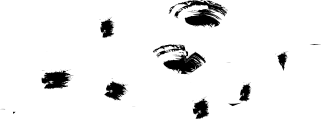 How many books?
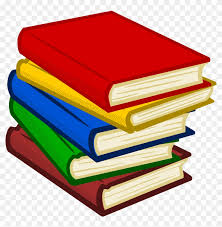 Five books.
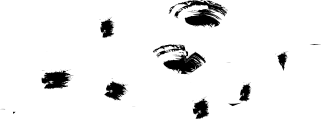 How many erasers?
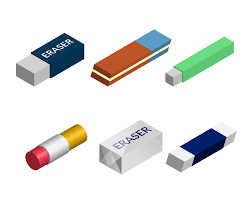 Six erasers.
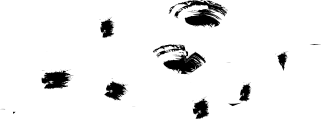 How many bags?
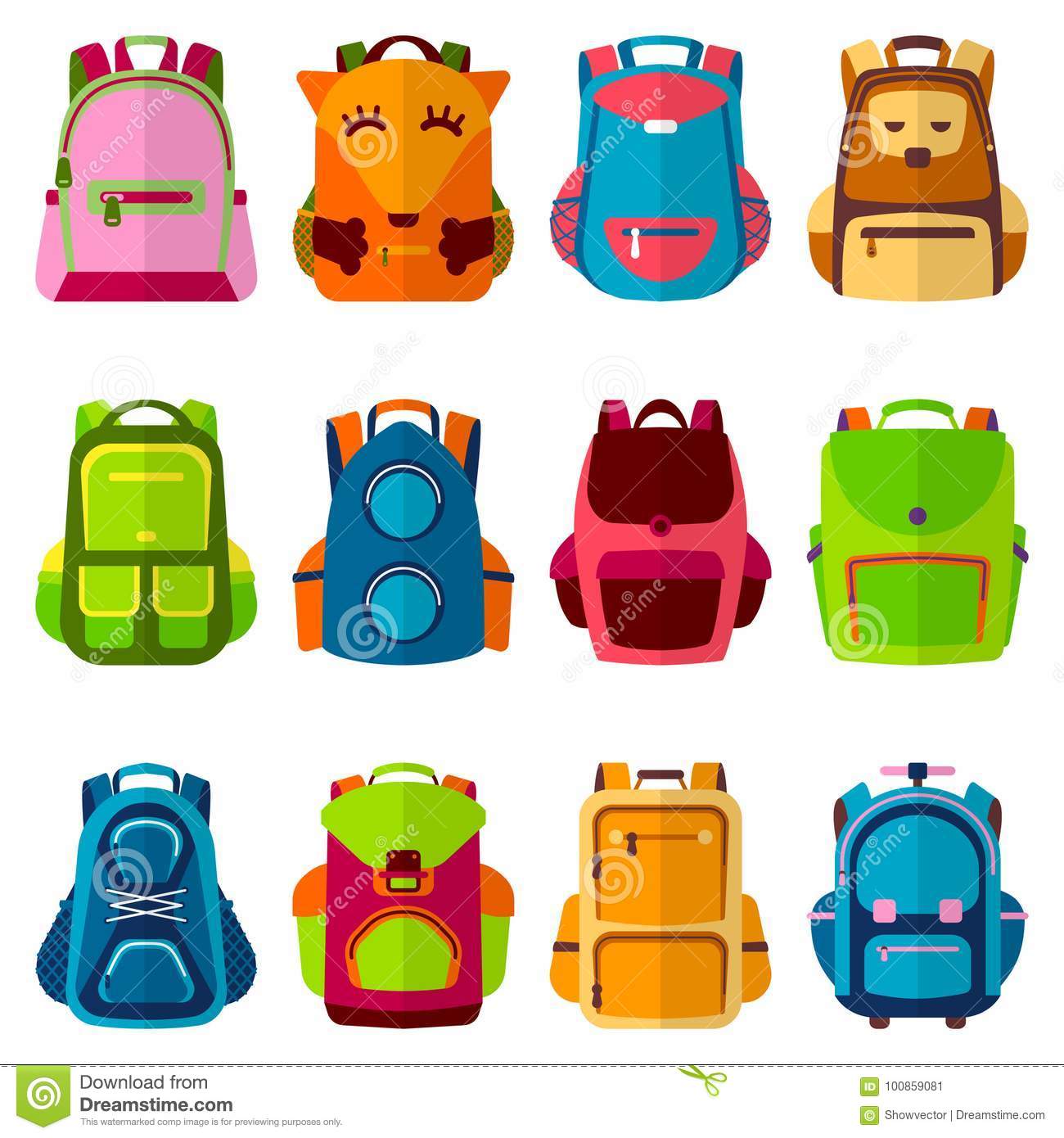 Twelve bags.
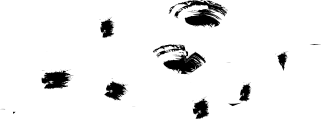 How many rulers?
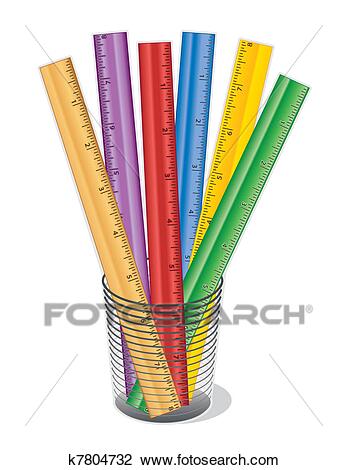 Six rulers.
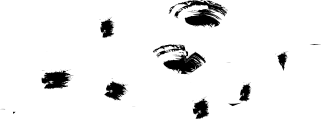 How many balls?
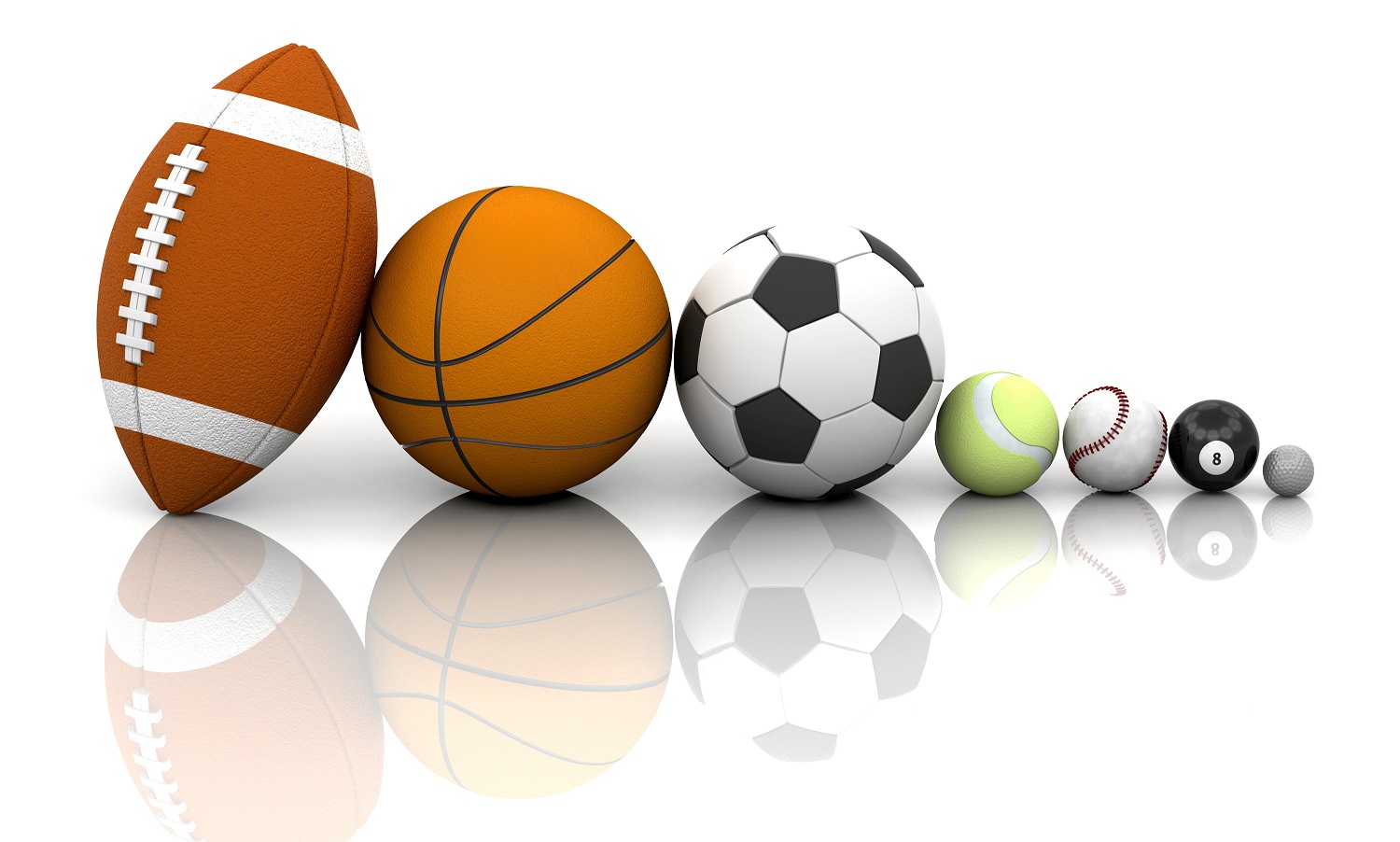 Seven balls.
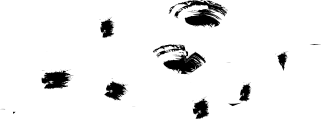 How many color pencils?
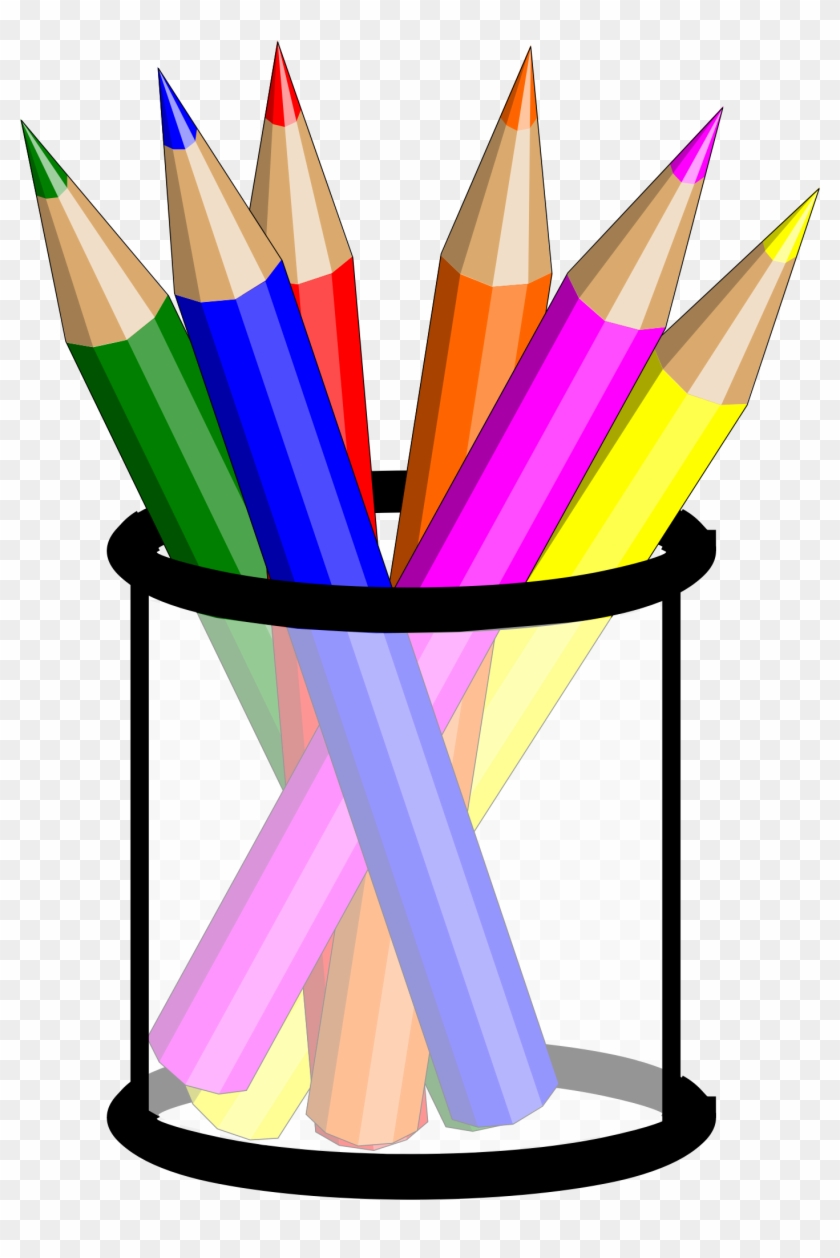 Six color pencils.
How many crayons?
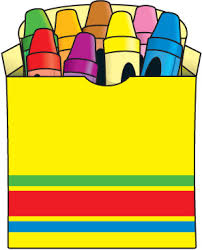 Eight crayons.
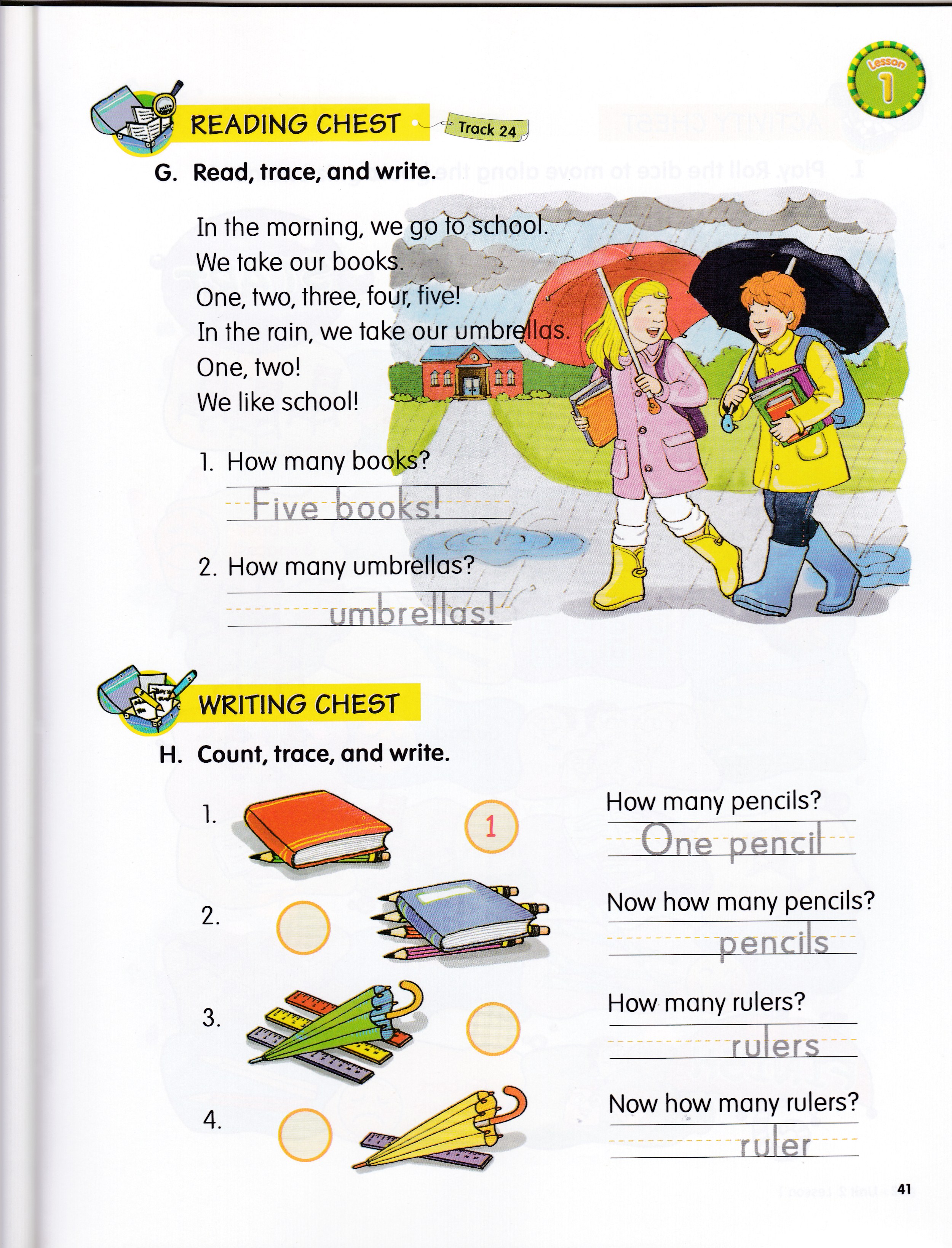 Five books.
Two umbrellas.
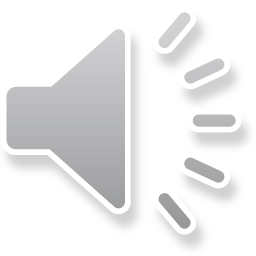 three
Three
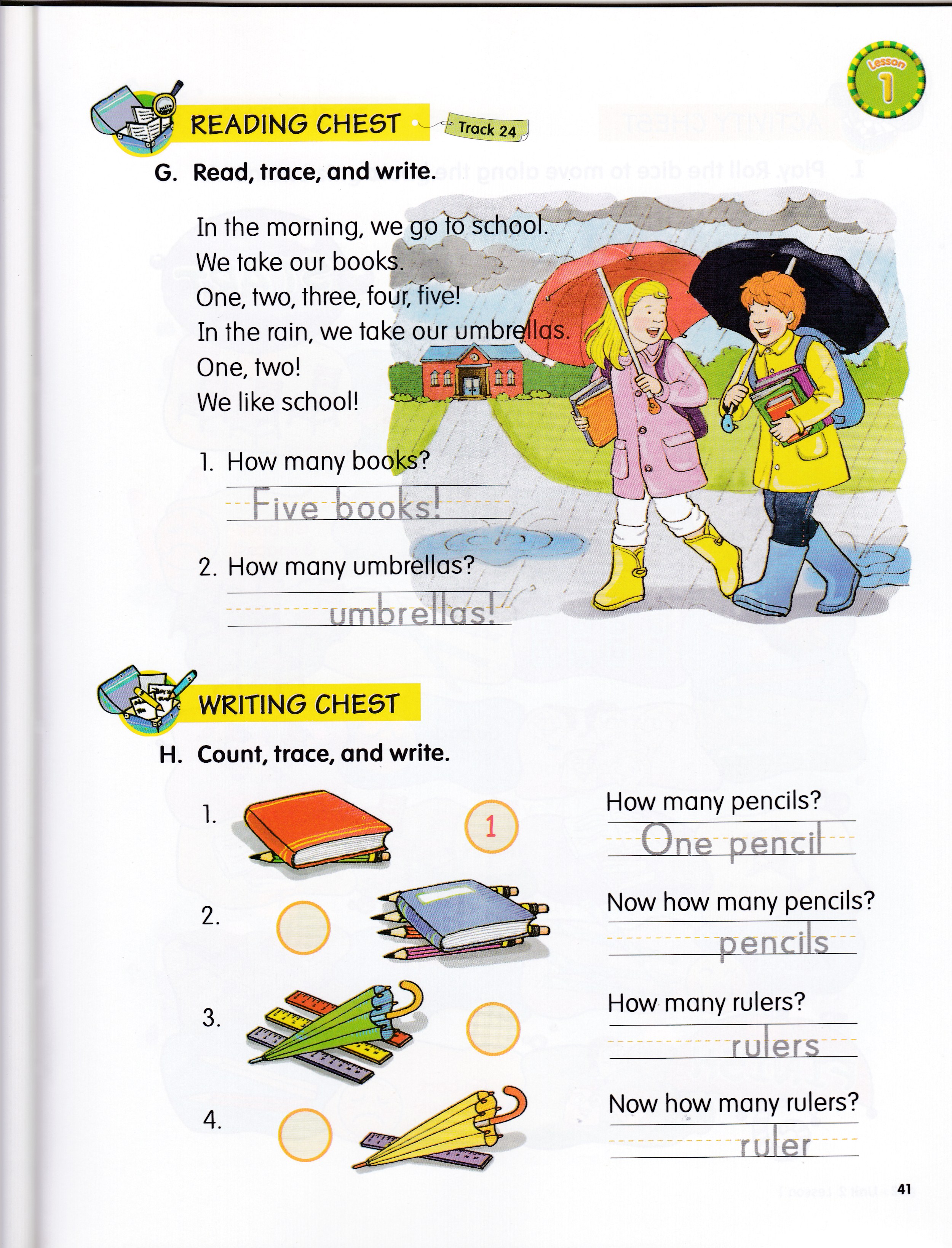 4
Four
3
Three
1
One
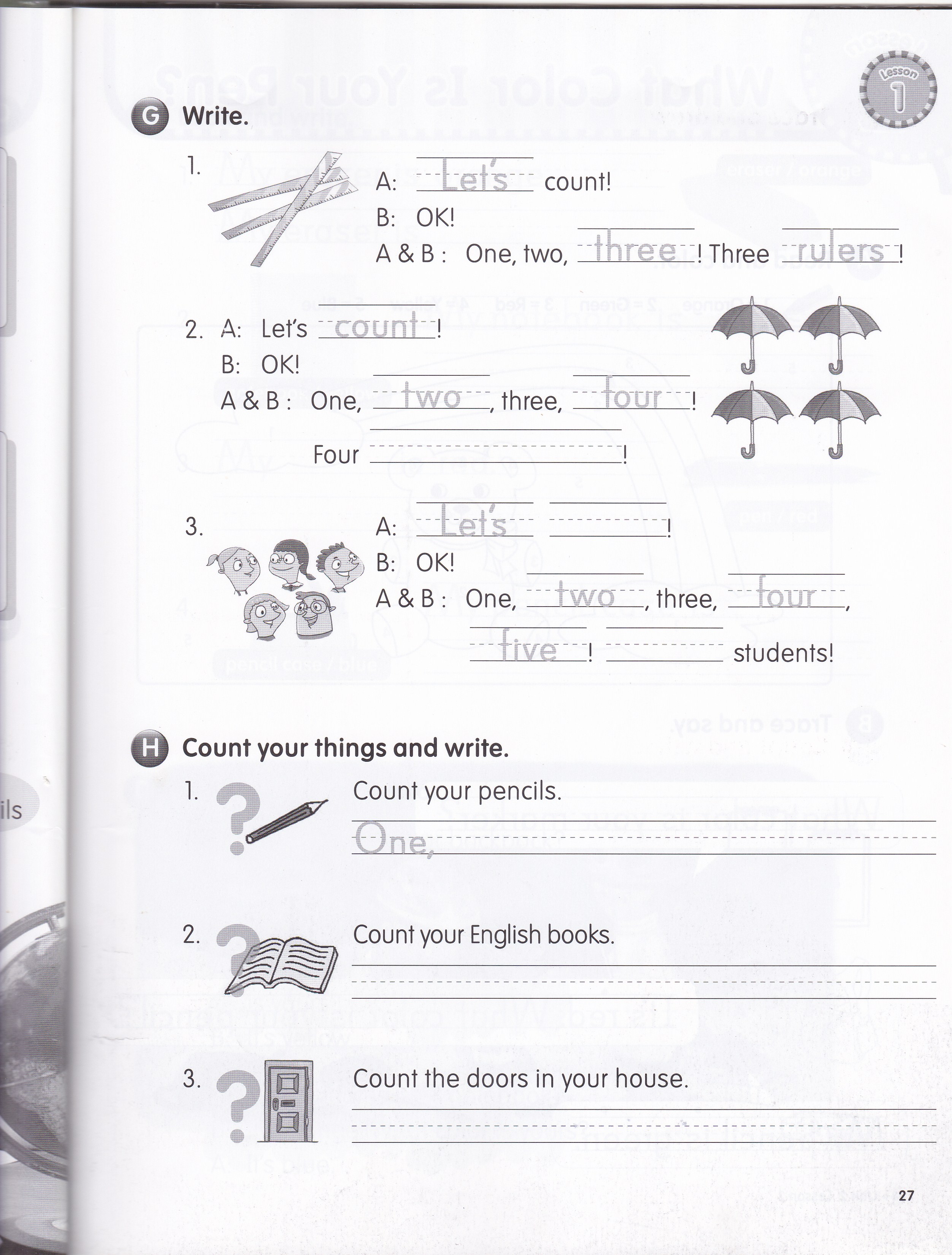 One pencil.
One English book.
One door.
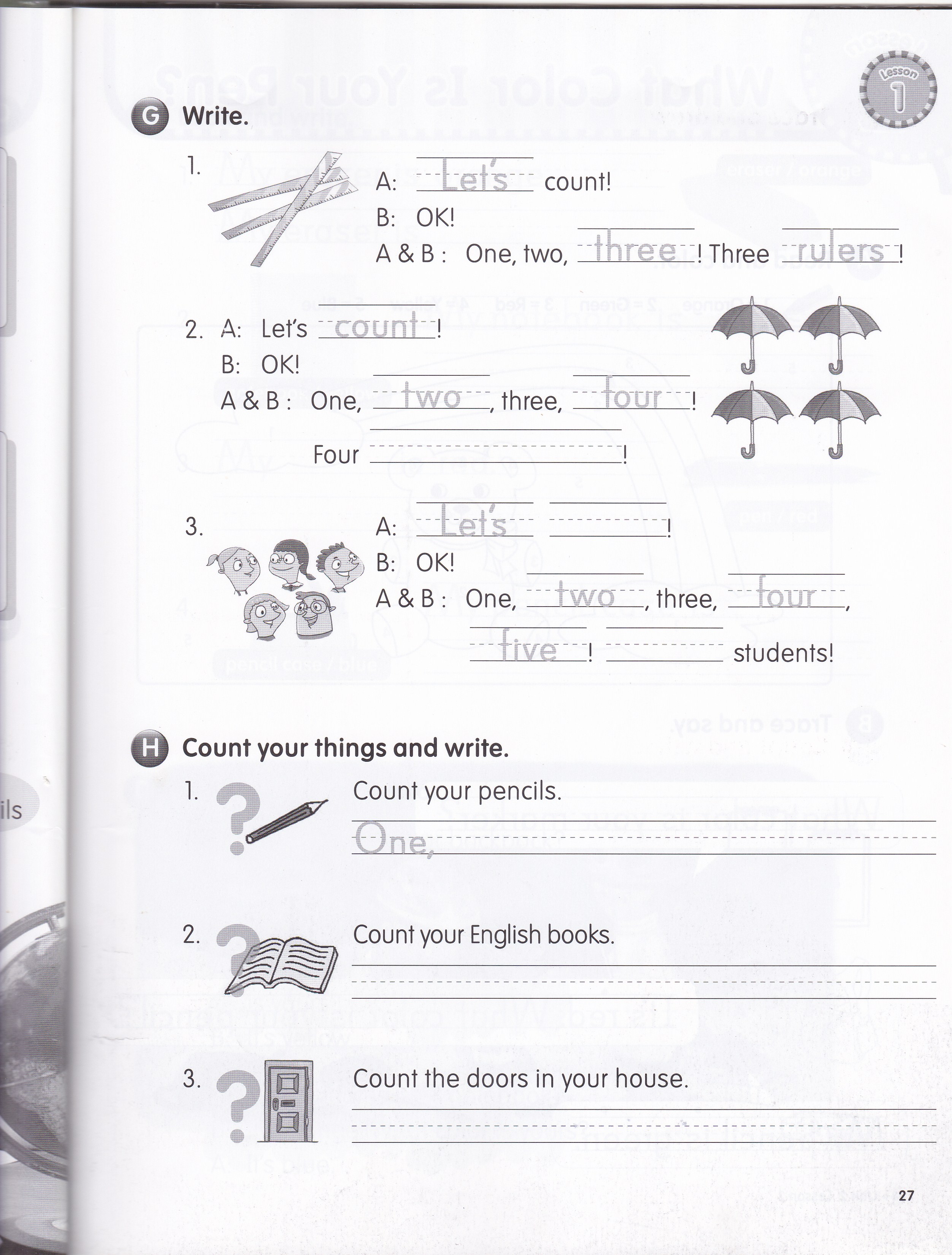 Let’s
three
rulers
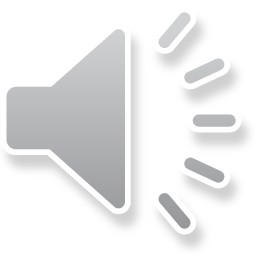 count
two
four
umbrellas
Let’s
count
two
four
five
Five
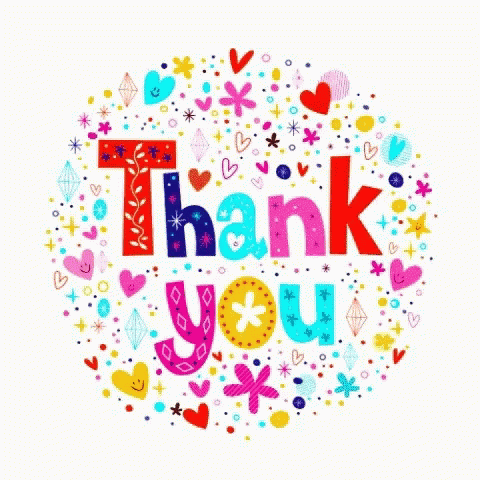 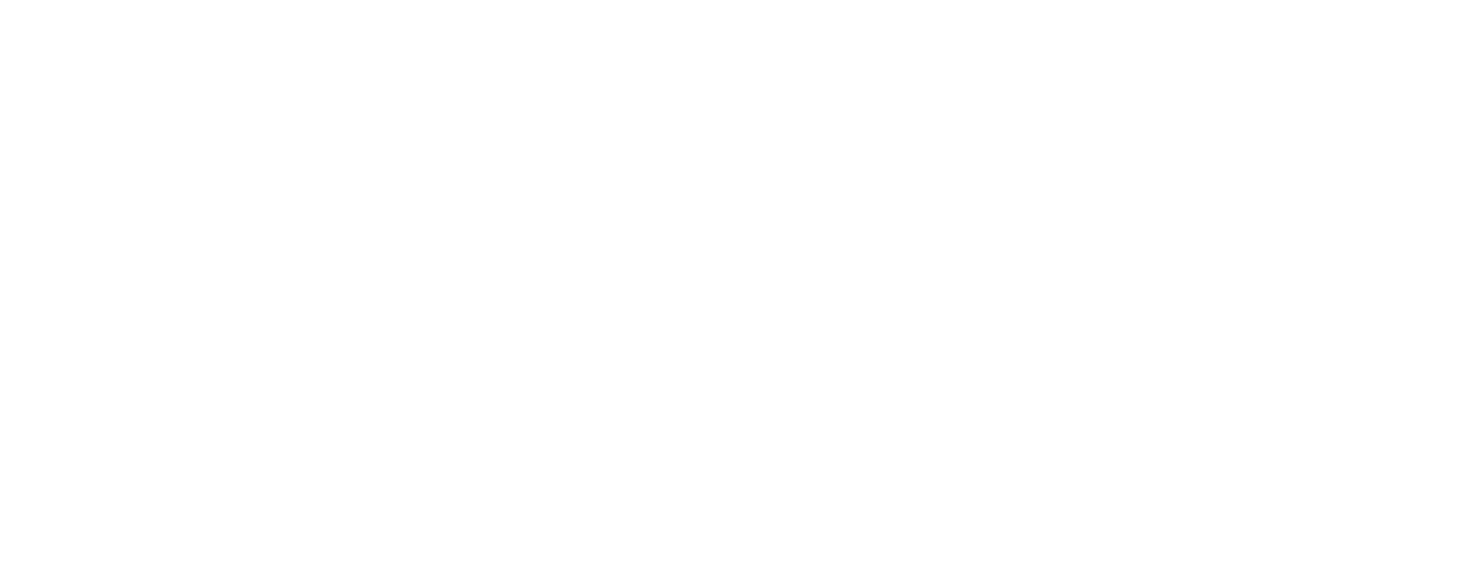